Choose one sound from below and make a word list.
Tuesday 9th February 2021
Today we will…

Learn a new sound.
Practise reading and spelling words with the new sound.
Write sentences with new spellings, independently.
Time to read..
Say the special friend sound
Fred the word
Say the word
road
moat
toad
ai
goat
toast
road
zoad
soat
faich
baig
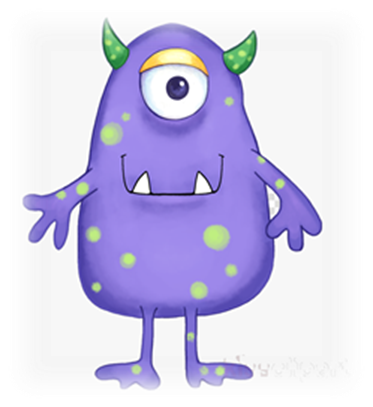 caw
nate
Time to read..
Say the special friend sound
Fred the word
Say the word
fowch
hobe
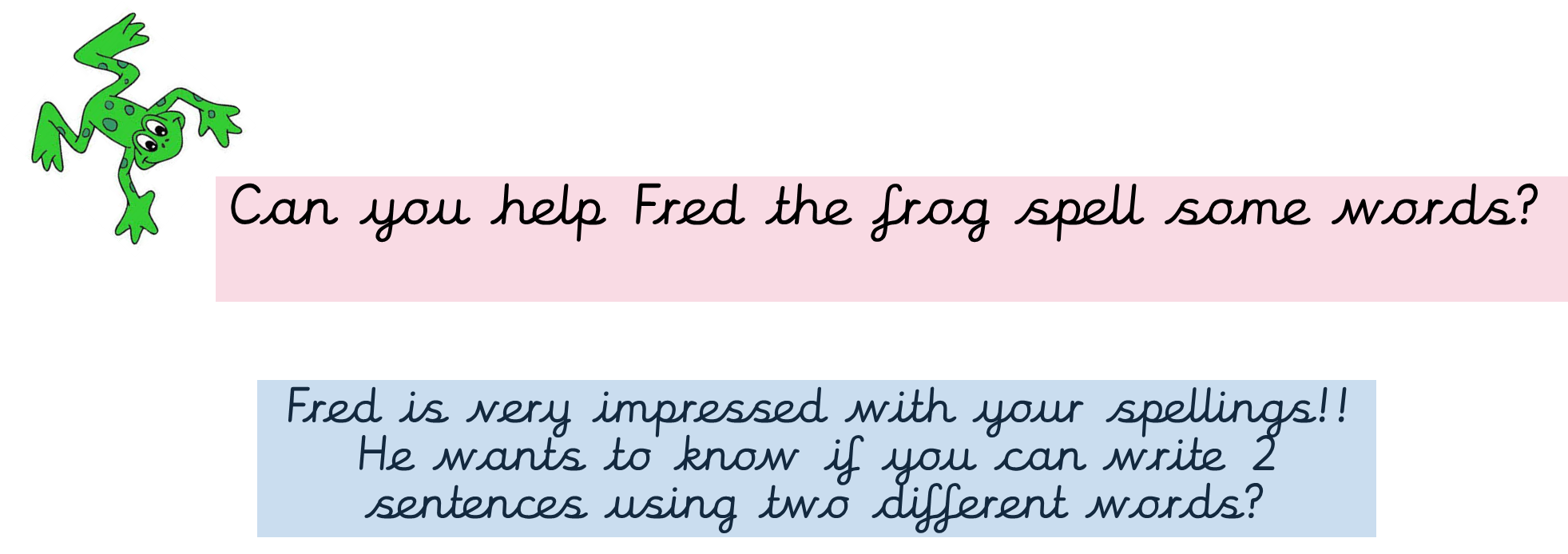 Fred is very impressed with your spellings!! He wants to know if you can write 2 sentences using two different words?
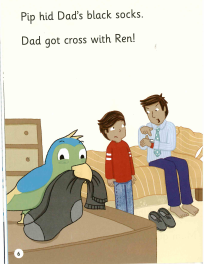 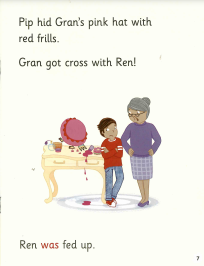 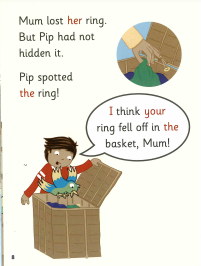 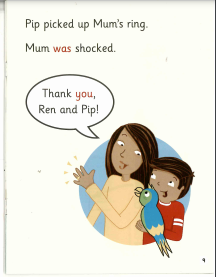 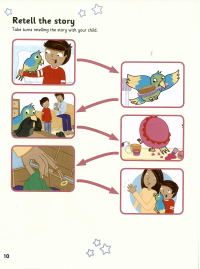